স্বা
গ
ত
ম
S
u
m
o
n
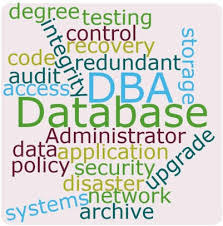 শিক্ষক পরিচিতি
পাঠ পরিচিতি
S
u
m
o
n
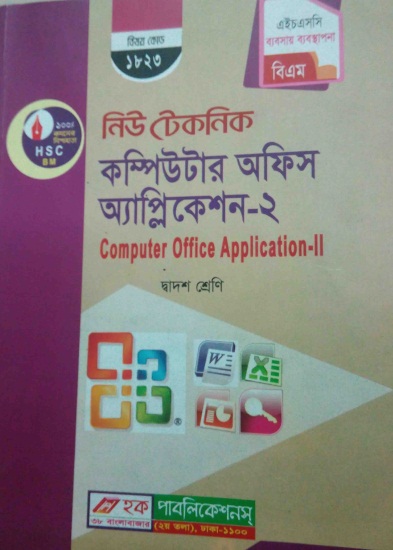 শ্রেণিঃ একাদশ (HSC, BM)
বিষয়ঃ ডাটাবেস ম্যানেজমেন্ট সিস্টেম
অধ্যায়ঃ ১
পাঠঃ   ১.১.১
সময়ঃ ৪০ মিনিট
তারিখঃ
মোঃ ওবায়দুর রহমান (সুমন)
সান্তাহার টেকনিক্যাল অ্যান্ড বিজনেস ম্যানেজমেন্ট কলেজ। আদমদীঘি, বগুড়া ।
প্রভাষক (কম্পিউটার)।
sumonpouta1@gmail.com
স্টুডেন্ট ডাটাবেস
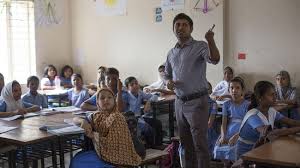 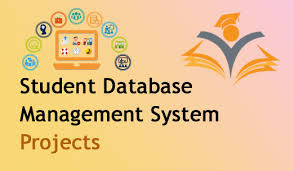 হ্যাঁ, ঠিকই ধরেছ----
আজকের পাঠ
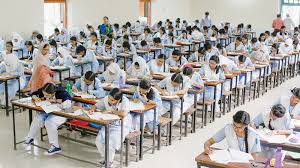 স্টুডেন্ট ডাটাবেস (Student Database)
শিখনফল
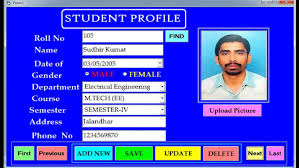 এই পাঠ শেষে শিক্ষার্থীরা ......
১।  স্টুডেন্ট ডাটাবেস তৈরী করতে পারবে; 
২। টেবিল তৈরী এবং রিলেশন তৈরী করতে পারবে ;
৩। ডেটা ইনপুট এবং কুয়েরী করতে পারবে ।
চলো একটি ভিডিও দেখি
Please click here
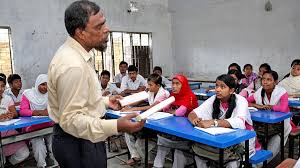 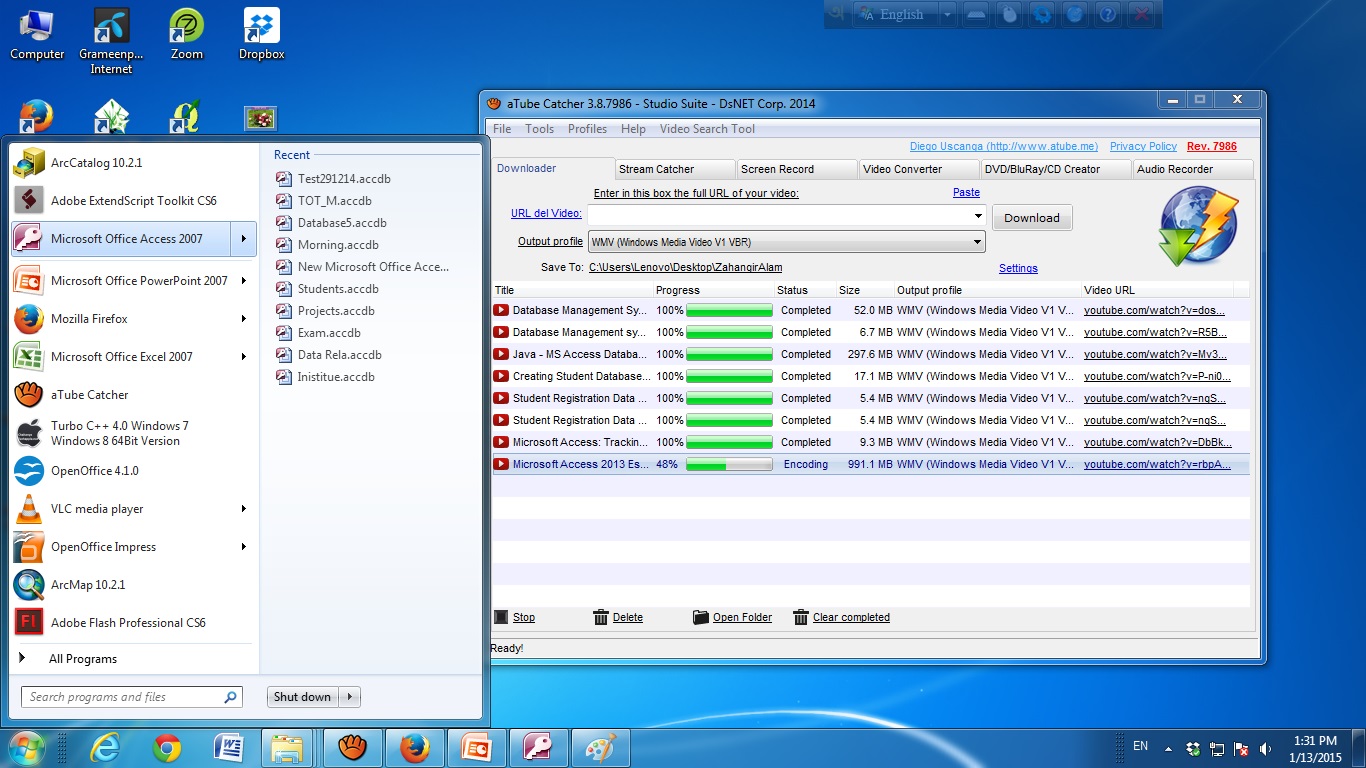 ডাটাবেস ওপেন
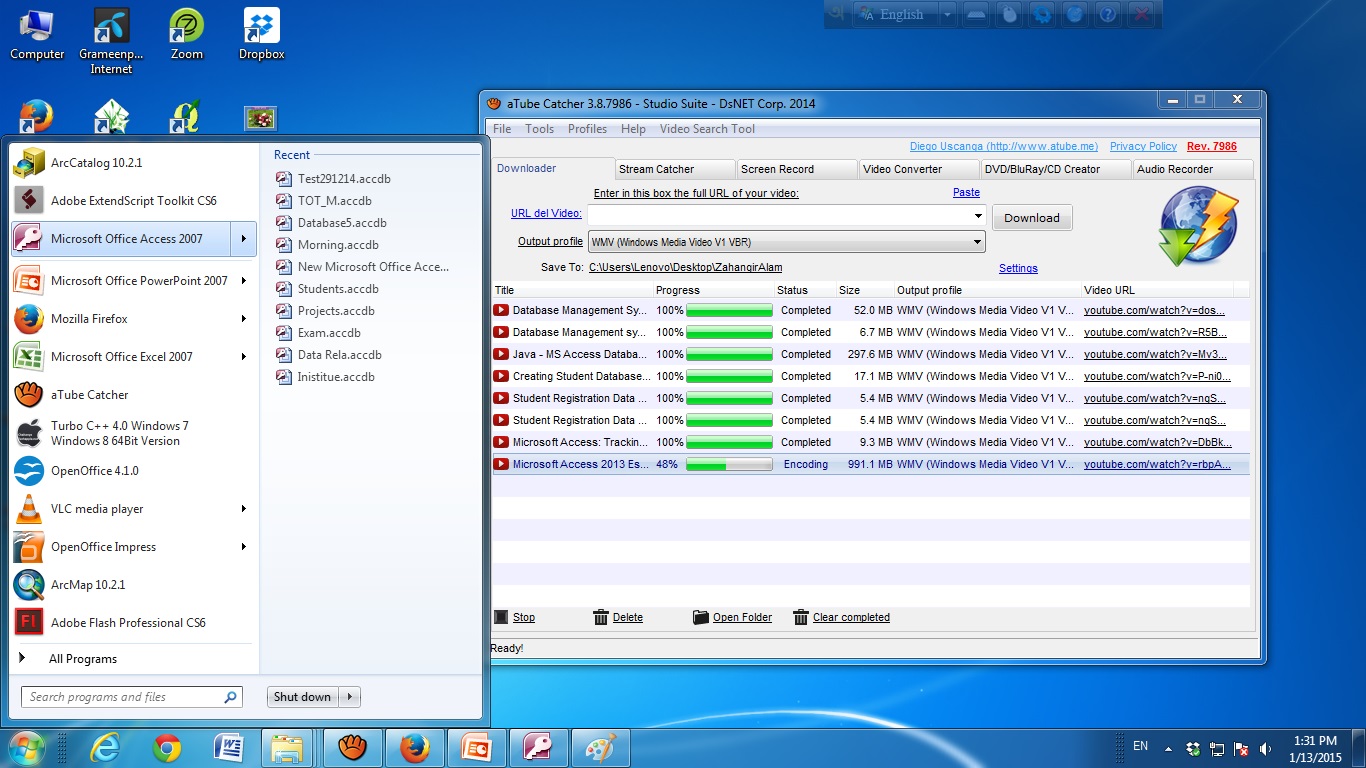 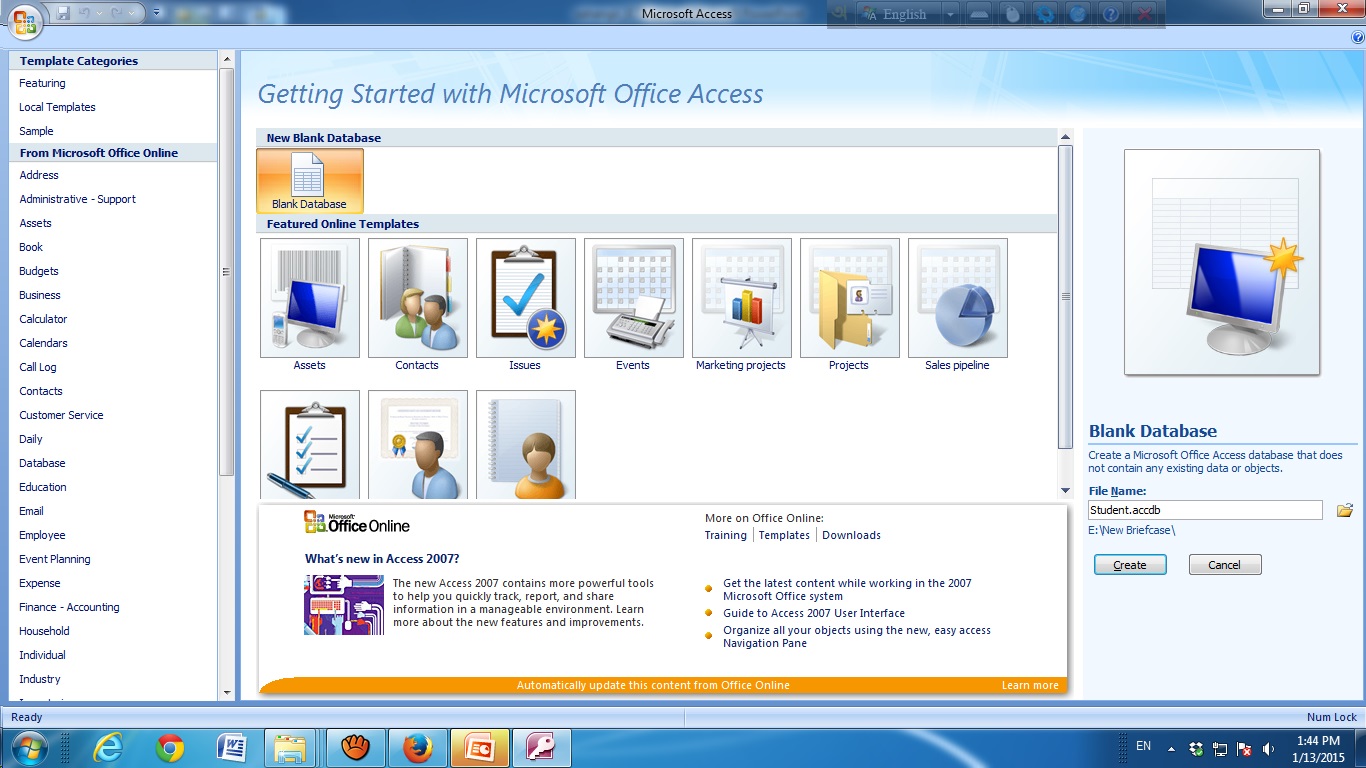 স্টুডেন্ট ডাটাবেস তৈরী
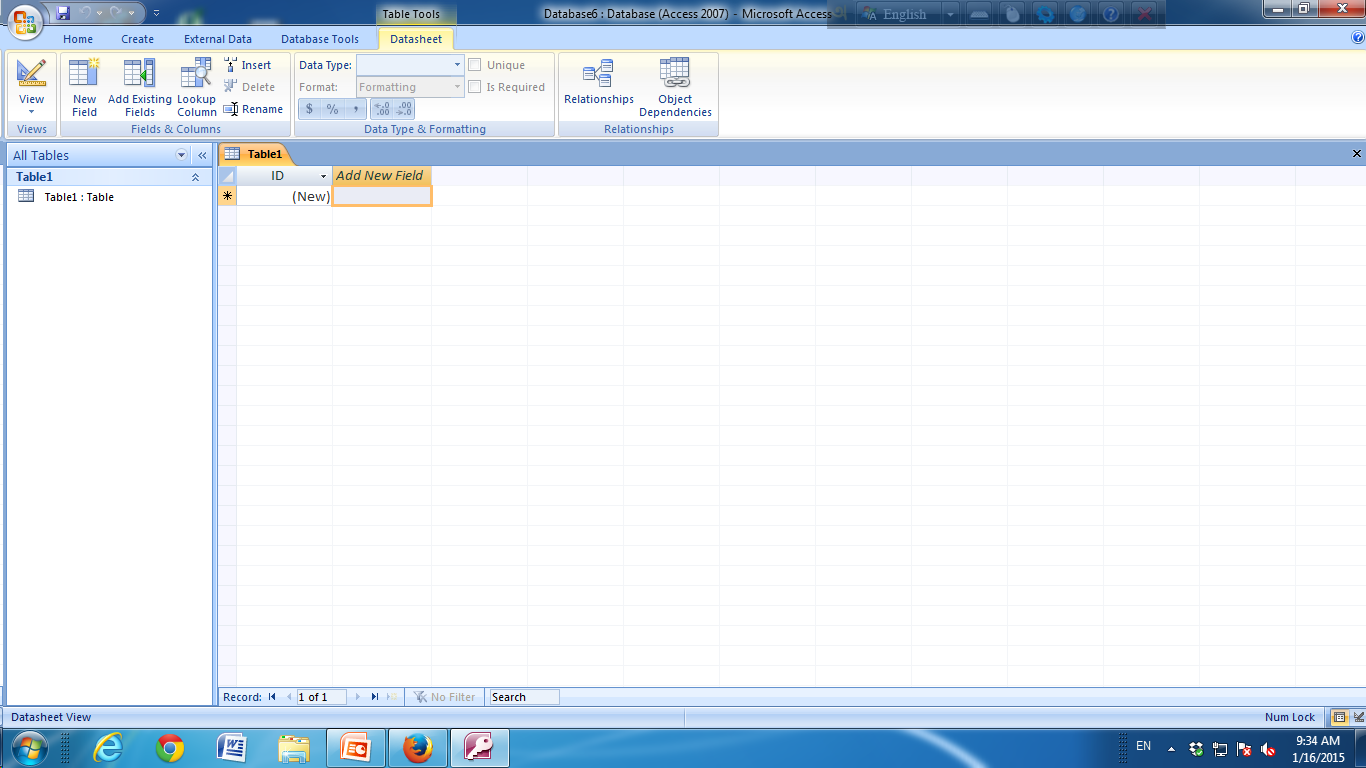 স্টুডেন্ট টেবিল তৈরী
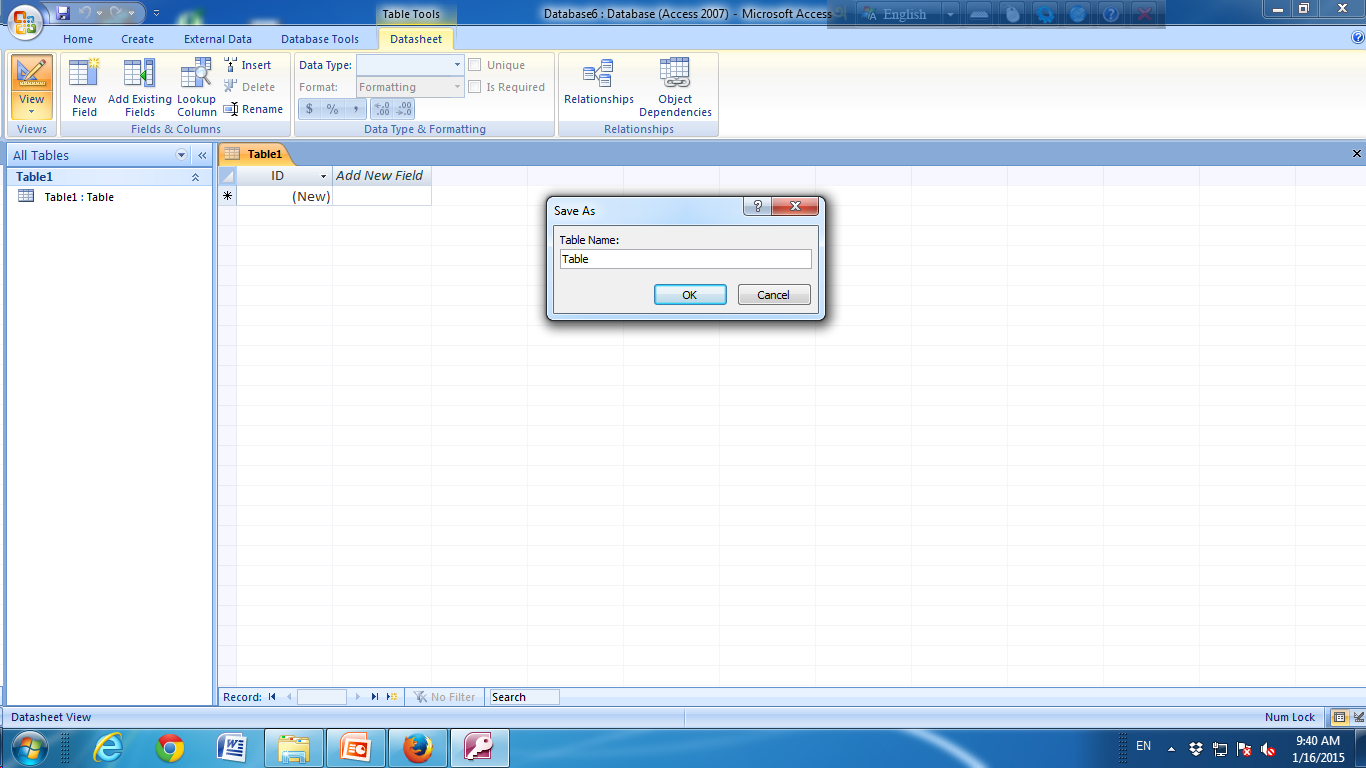 স্টুডেন্ট টেবিল তৈরী
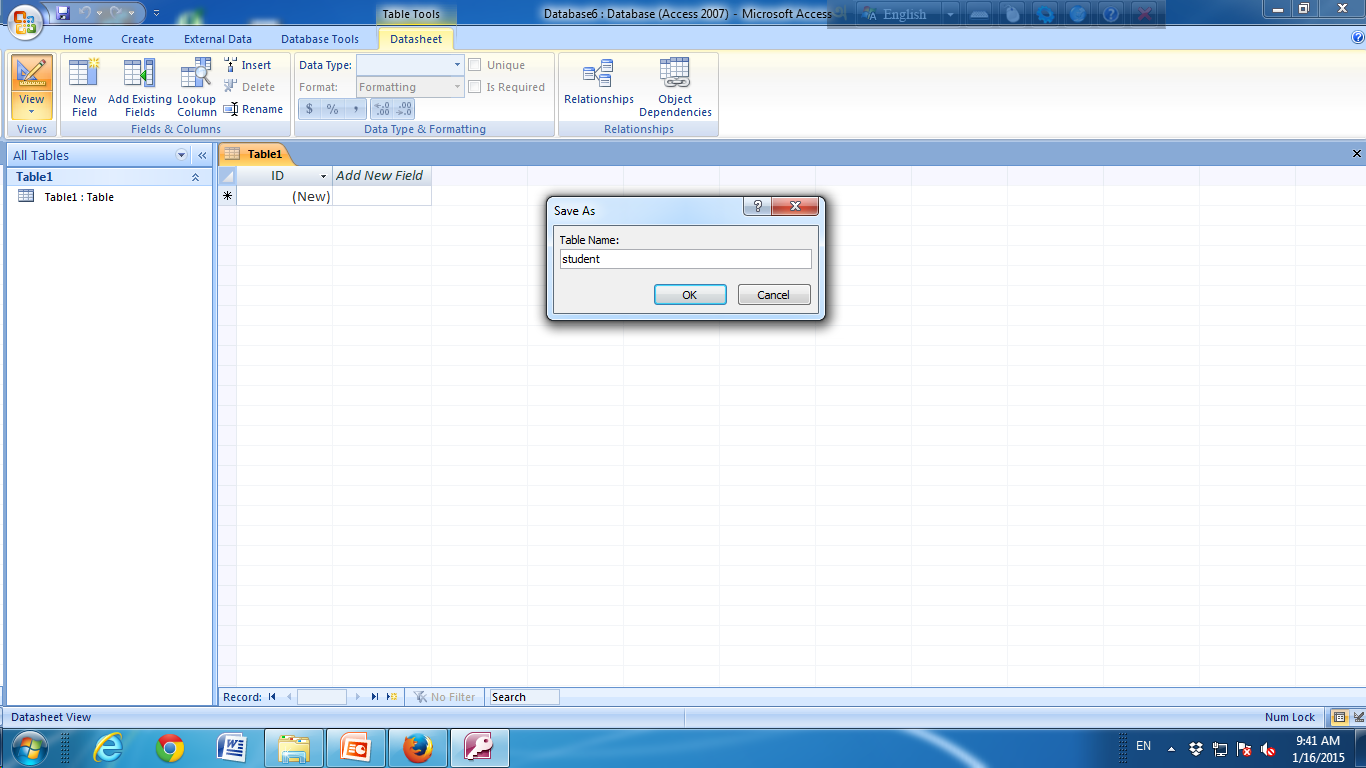 স্টুডেন্ট টেবিল নামকরণ ও সেভ
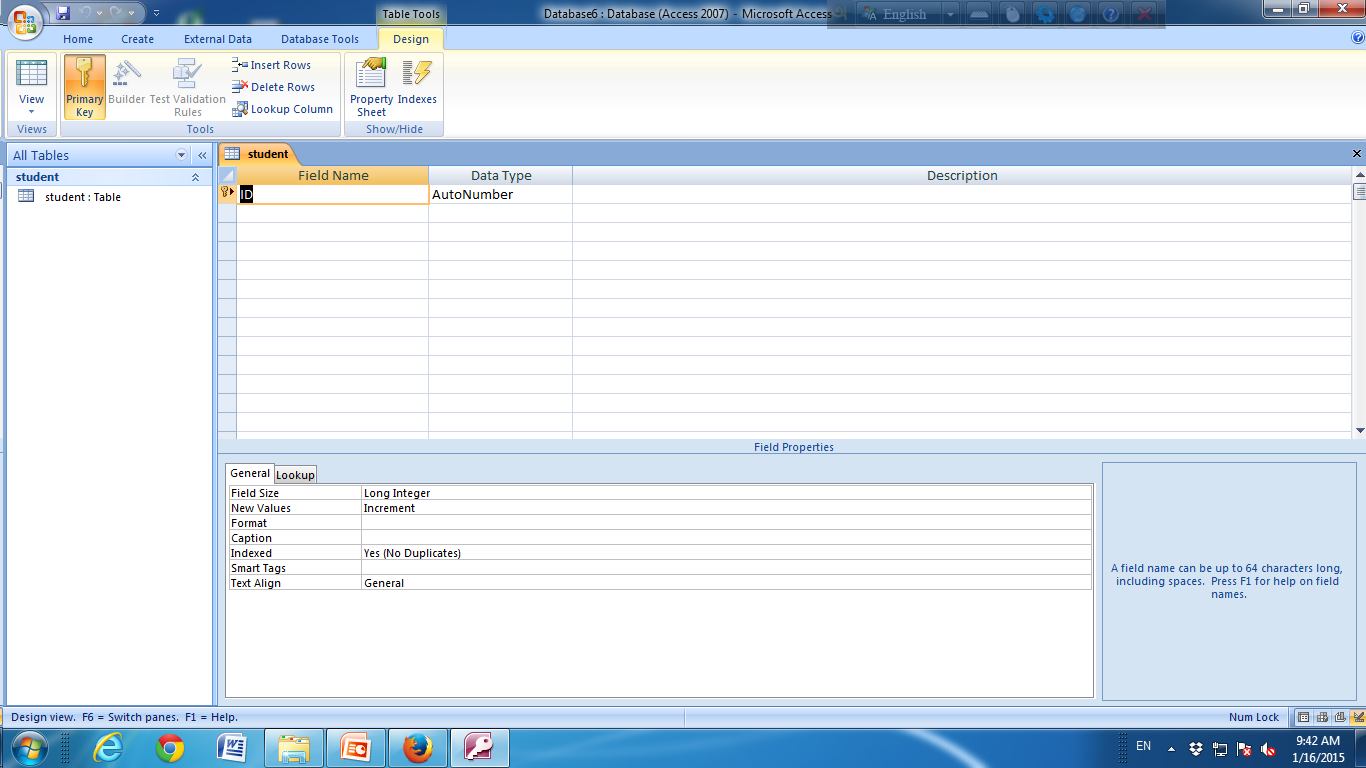 স্টুডেন্ট টেবিল ডিজাইন ভিউ
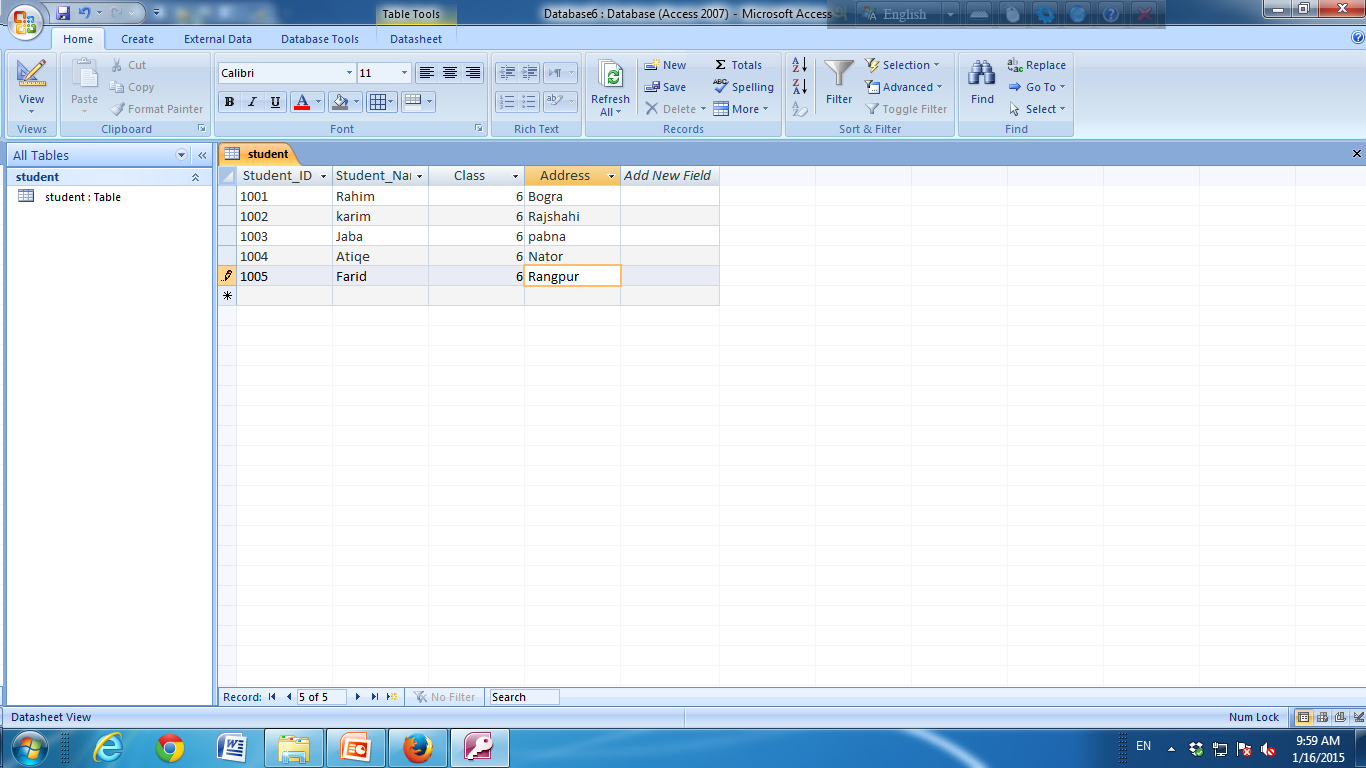 স্টুডেন্ট টেবিলে ডাটা ইনপুট ও ভিউ
একক কাজ
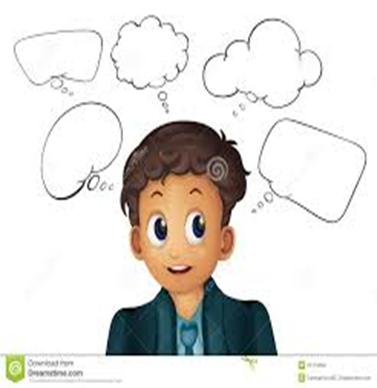 সময়ঃ ৩ মিনিট
ডাটাবেস ওপেন করার নিয়ম কী তা খাতায় লিখ।
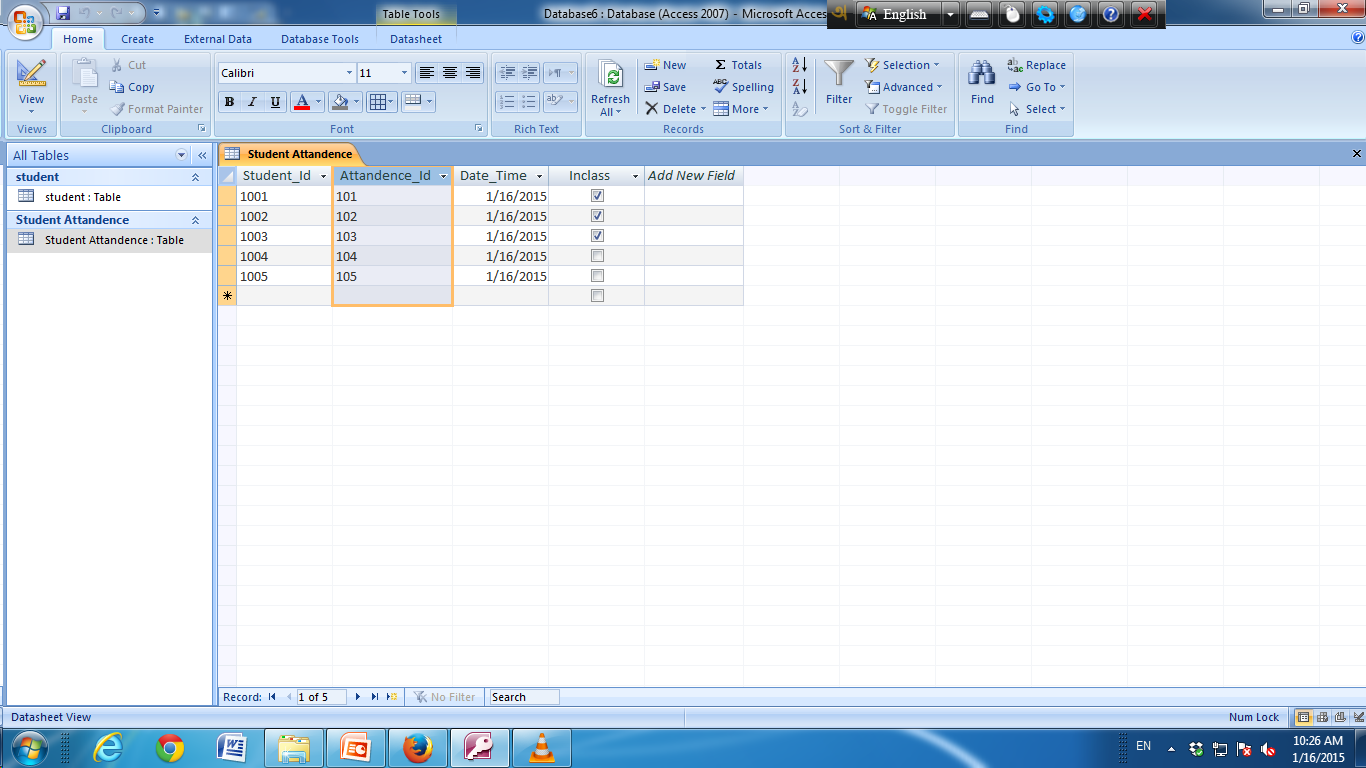 স্টুডেন্ট  এটেনডেন্স টেবিলে ডাটা ইনপুট
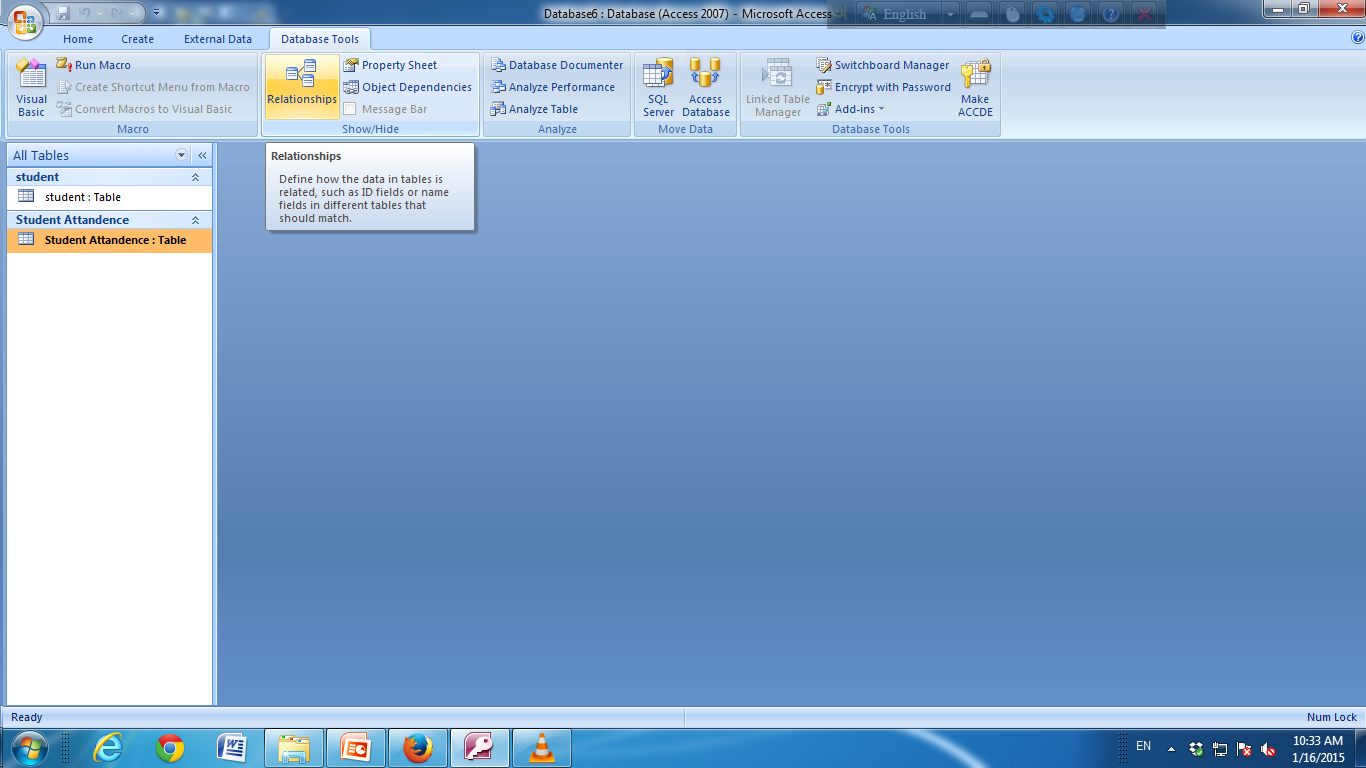 টেবিলের মধ্যে রিলেশান
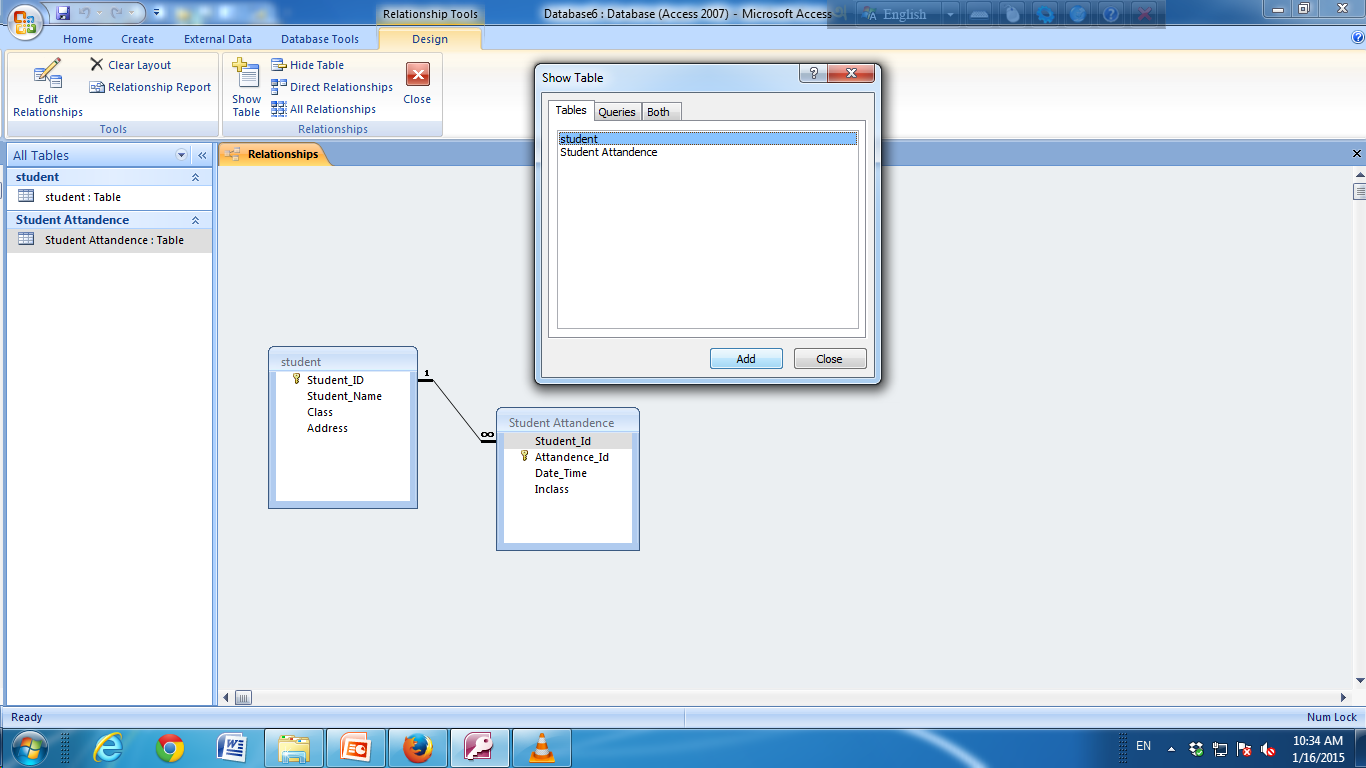 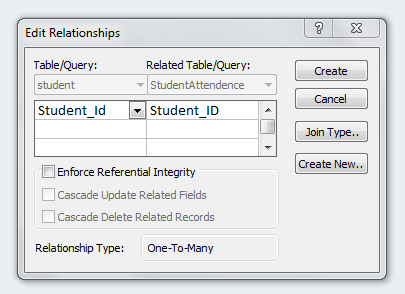 √
স্টুডেন্ট  ও এটেনডেন্স টেবিলের মধ্যে রিলেশান
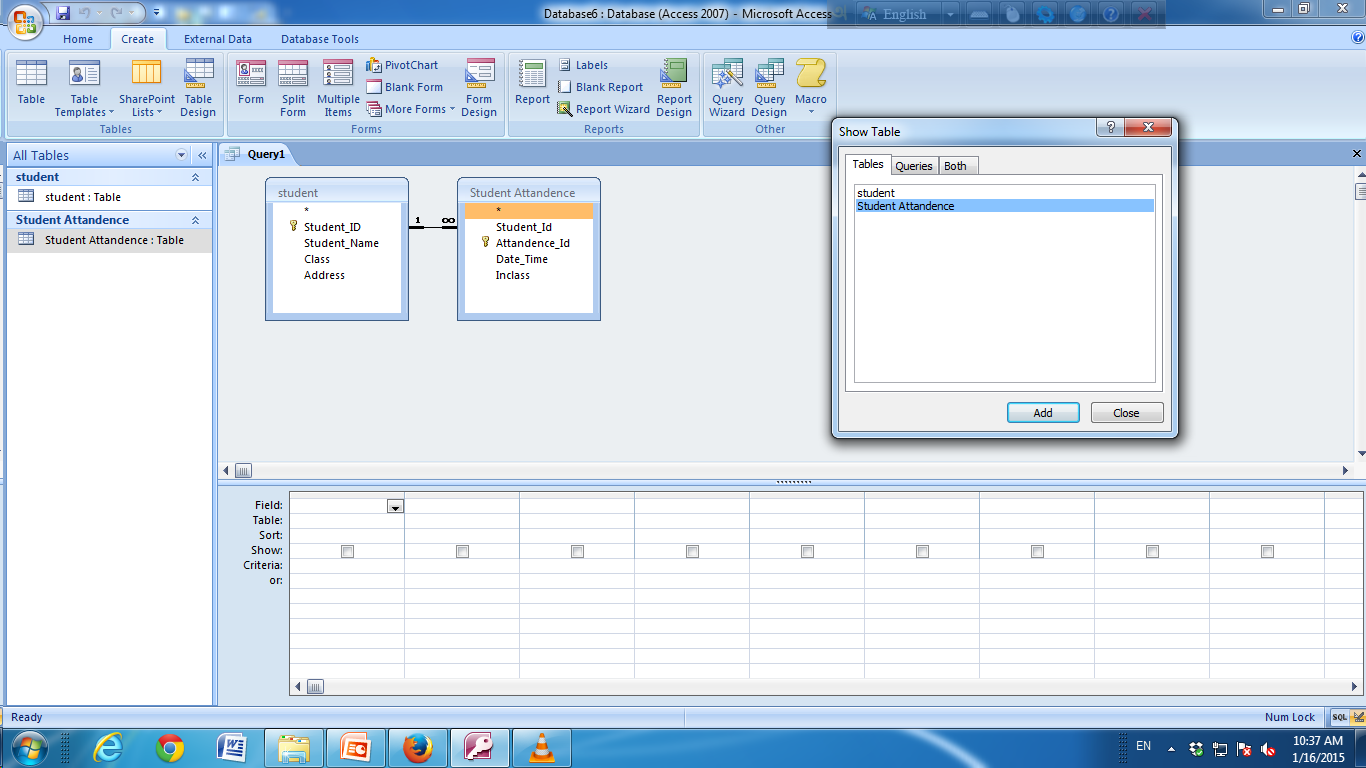 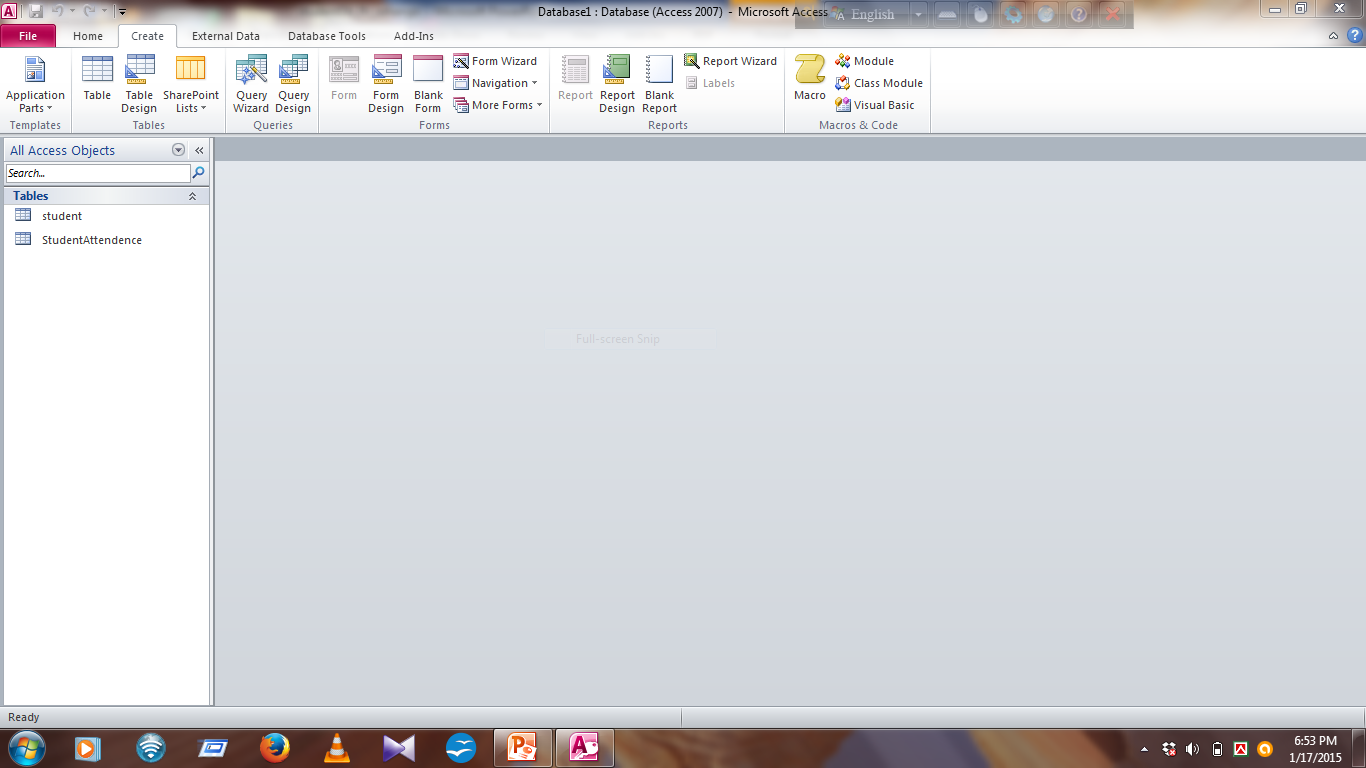 স্টুডেন্ট  ও এটেনডেন্স টেবিল  কুয়েরি তৈরী
কুয়েরি রান
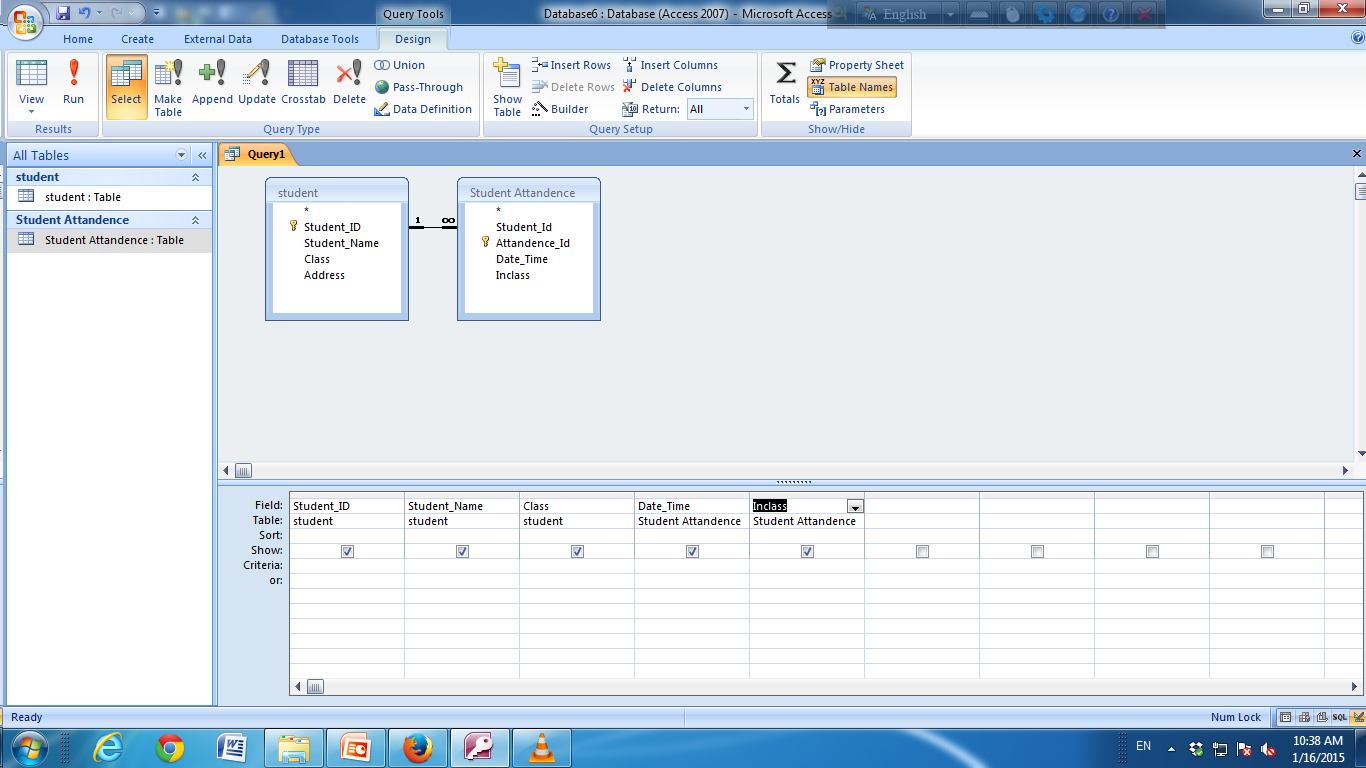 স্টুডেন্ট ও এটেনডেন্স টেবিল  কুয়েরি
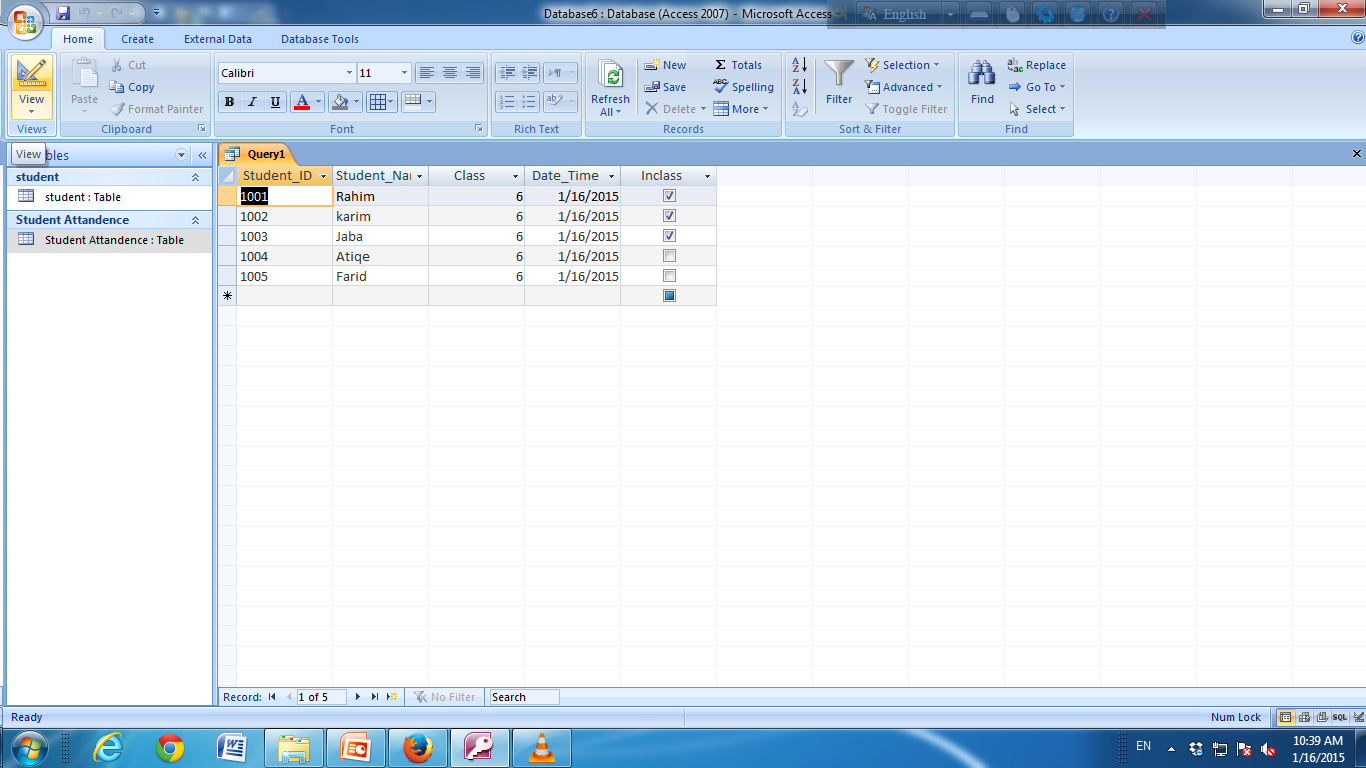 কুয়েরি ভিউ
দলগত কাজ
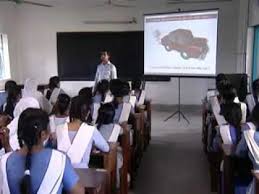 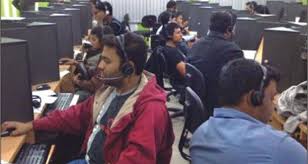 স্টুডেন্ট ডেটাবেস তৈরী করে স্টুডেন্ট আইডি এবং স্টুডেন্ট রেজাল্ট নামে দু’টি টেবিল তৈরী কর ।
Md. Obaydur Rahman (Sumon), Lecturer (Computer). e-mail: sumonpouta1@gmail.com, 01718-220242
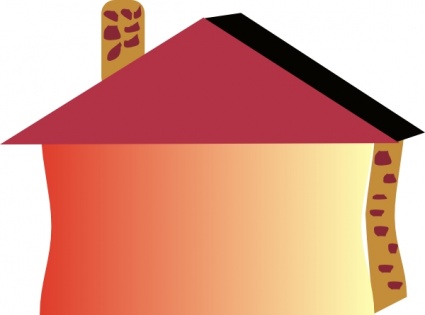 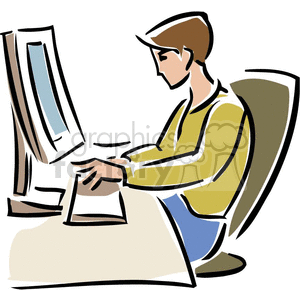 বাড়ির কাজ
স্টুডেন্ট আইডি এবং স্টুডেন্ট রেজাল্ট নামে দুটি টেবিল থেকে  শুধু মাত্র A+ ছাত্রদের দেখানোর জন্য কুয়েরী  তৈরী করে আনবে ।
মূল্যায়ন
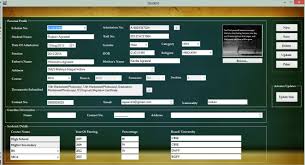 ১। ডেটাবেজ কি?
২। টেবিল কি?
৩। কুয়েরী কি?
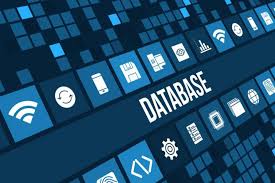 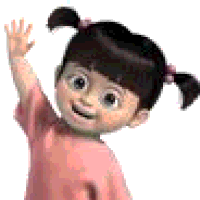 ধ
ন্য
বা
দ